VITÁLNÍ FUNKCE
Monitoring, základní pojmy, první pomoc
1
Zápatí prezentace
Vitální funkce - monitoring
Monitorování
pochází z latinského „MONERE“, tj. varovat, připomínat 
monitorace může být definovaná jako opakované či trvalé sledování fyziologických funkcí 
získaná data slouží k posouzení aktuálního stavu nemocného a k pozdějšímu zpětnému hodnocení zdravotního stavu nemocného a k dokumentaci
Monitorování – zákonitosti
musí mít nějaký VÝZNAM (vědět proč monitoruji) 
vědět CO monitoruji 
znát HODNOTY a výsledky umět VYHODNOTIT 
získaná data umět INTERPRETOVAT 
mít technické znalosti o přístroji (práce s přístrojem, umět ho ovládat)
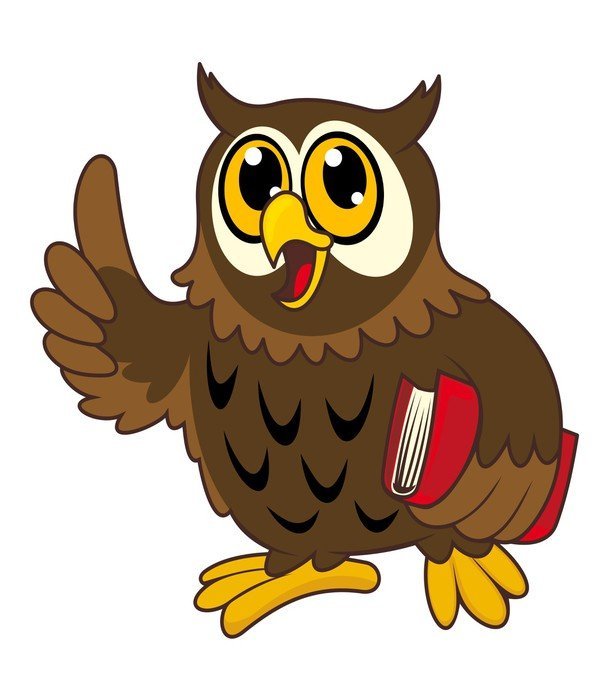 Způsoby monitorování
BEDSIDE MONITORING – u lůžka pacienta 
CENTRÁLNÍ MONITORING – systém péče je centralizován na jedno místo (na jednom centrálním monitoru jsou sledovány všechny parametry od všech pacientů) 
KOMBINOVANÝ MONITORING – zahrnuje monitor u lůžka, tak i centrální monitor
Základní cíle monitoringu
posouzení stavu vitálních funkcí 
posouzení průběhu a dynamiky onemocnění 
včasná detekce stavů vedoucích k ohrožení VF nemocného 
posouzení účinnosti léčby 
včasná detekce komplikací a ostatních nežádoucích účinků probíhající léčby
Nežádoucí aspekty
nepřesná měření nebo chyby při sledování hodnocení ukazatelů 
chyby přístroje při vyhodnocení snímaných signálů či údajů 
artefakty v průběhu měření 
zvýšení nákladů (technologie, personál, opravy,…) 
SOUSTŘEDĚNÍ SE VÍCE NA MONITOR NEŽ NA PACIENTA !!!
Monitoring NEINVAZIVNÍ
– není porušen kožní kryt nemocného v průběhu monitorovacího postupu

vědomí 
nepřímý TK 
EKG, puls 
dýchání, SpO2 
bolest
tělesná teplota 
bilance tekutin
Monitoring INVAZIVNÍ
je charakterizován porušením kožního krytu, kontaktem s tělními tekutinami či vydechovanými plyny nemocného 

ICP, CPP (nitrolební tlak, perfuzní mozkový tlak - jedny z nejdůležitějších proměnných pro patofyziologii, léčbu a výsledek u pacientů s různou mozkovou patologií, ovlivňují mozkové perfúze) 
SjO2 (saturace hemoglobinu kyslíkem v jugulárním bulbu)
kapnografie (tenze CO2 ve vydechovaném vzduchu pacienta a jeho záznam)
hemodynamické parametry (srdečný výdej, tlaky, odpory, kontraktilita srdce, sycení krve kyslíkem)
přímý, arteriální TK 
CVP (centrální žilní tlak) 
centrální tělesná teplota
DĚKUJI ZA POZORNOST
https://www.szo.cz/cs/lekarske-pristroje/tonometry-tlakomery/mereni-abi-indexu/ 
https://www.szo.cz/cs/lekarske-pristroje/tonometry-tlakomery/
https://is.muni.cz/do/rect/el/estud/lf/js19/osetrovatelske_postupy/web/pages/06-vitalni_funkce.html